Kommunikation Beratung Anleitung Begleitung Unterstützung Information  Schulung Edukation Beratung beraten informieren schulen Mikroschulung patientenzentriert motivationsorientiert Pflege
aus den Gesetzen zur Pflegeausbildung
Pflegeberufereformgesetz (PflBRefG)
§ 5 
(2) Pflege [...] umfasst präventive, kurative, rehabilitative, palliative und sozialpflegerische Maßnahmen zur Erhaltung, Förderung, Wiedererlangung oder Verbesserung der physischen und psychischen Situation der zu pflegenden Menschen, ihre Beratung sowie ihre Begleitung in allen Lebensphasen und die Begleitung Sterbender. [...]
(3) Die Ausbildung soll insbesondere dazu befähigen 
1) die folgenden Aufgaben selbständig auszuführen[...]
	f) Beratung, Anleitung und Unterstützung von zu pflegenden Menschen bei der individuellen Auseinandersetzung mit Gesundheit und Krankheit sowie bei der Erhaltung und Stärkung der eigenständigen Lebensführung und Alltagskompetenz unter Einbeziehung ihrer sozialen Bezugspersonen
Pflegeberufe-Ausbildungs- und –Prüfungsverordnung - PflAPrV
KOMPETENZEN FÜR DIE ZWISCHENPRÜFUNG
I.         Pflegeprozesse und Pflegediagnostik in akuten und dauerhaften Pflegesituationen verantwortlich planen, organisieren, durchführen, steuern und evaluieren
I.5     	Menschen aller Altersstufen bei der Lebensgestaltung unterstützen, begleiten und beraten
II. 	Kommunikation und Beratung personen- und situationsorientiert gestalten.
II.2. 	Information, Schulung und Beratung bei Menschen aller Altersstufen verantwortlich organisieren, gestalten, steuern und evaluieren
	Die Auszubildenden 
informieren Menschen aller Altersstufen zu gesundheits- und pflegebezogenen Fragestellungen und leiten sie bei der Selbstpflege  sowie Bezugspersonen und Ehrenamtliche bei der Fremdpflege an.
wenden didaktische Prinzipien bei Angeboten der Information und Instruktion an.
entwickeln ein grundlegendes Verständnis von den Prinzipien und Zielen einer ergebnisoffen, partizipativen Beratung in Erweiterung von Information, Instruktion und Schulung.
KOMPETENZEN FÜR DIE ABSCHLUSSPRÜFUNG
Pflegeprozesse und Pflegediagnostik in akuten und dauerhaften Pflegesituationen verantwortlich planen, organisieren, durchführen, steuern und evaluieren
I.3   Pflegeprozesse und Pflegediagnostik von Menschen aller Altersstufen in hoch belasteten und kritischen Lebenssituationen verantwortlich planen, organisieren, gestalten, durchführen, steuern und evaluieren.
Die Absolventinnen und Absolventen
pflegen, begleiten, unterstützen und beraten Menschen aller Altersstufen sowie deren Bezugspersonen in Phasen fortschreitender Demenz oder schwerer chronischer Krankheitsverläufe sowie am Lebensende.
I.5   Menschen aller Altersstufen bei der Lebensgestaltung unterstützen, begleiten und beraten
KOMPETENZEN FÜR DIE ABSCHLUSSPRÜFUNG
II. Kommunikation und Beratung personen- und situationsorientiert gestalten.
II.2. Information, Schulung und Beratung bei Menschen aller Altersstufen verantwortlich organisieren, gestalten, steuern und evaluieren
Die Absolventinnen und Absolventen
 informieren Menschen aller Altersstufen zu komplexen gesundheits- und pflegebezogenen Fragestellungen und weitergehenden Fragen der pflegerischen Versorgung,
setzen Schulungen mit Einzelpersonen und kleineren Gruppen zu pflegender Menschen aller Altersstufen um,
 beraten zu pflegende Menschen aller Altersstufen und ihre Bezugspersonen im Umgang mit krankheits- sowie therapie- und pflegebedingten Anforderungen und befähigen sie, ihre Gesundheitsziele in größtmöglicher Selbständigkeit und Selbstbestimmung zu erreichen,
reflektieren ihre Möglichkeiten und Begrenzungen zur Gestaltung von professionellen Informations-, Instruktions-, Schulungs- und Beratungsangeboten bei Menschen aller Altersstufen
Pflegeberufe-Ausbildungs- und –Prüfungsverordnung - PflAPrV
§ 14 Schriftlicher Teil der Prüfung
[...] erstreckt sich auf folgende Prüfungsbereiche [...]
2. Pflegeprozessgestaltung bei Menschen mit gesundheitlichen Problemlagen unter besonderer Berücksichtigung von Gesundheitsförderung und Prävention in Verbindung mit verschiedenen Schwerpunkten und Gesichtspunkten von Beratung (Kompetenzschwerpunkte I.2, II.2), wobei im Rahmen der Fallbearbeitung erforderliche Handlungsentscheidungen anhand von pflegewissenschaftlichem Begründungswissen begründet werden (Kompetenzschwerpunkt V.I) sollen.
Pflegeberufe-Ausbildungs- und –Prüfungsverordnung - PflAPrV
§ 17 Praktischer Teil der Prüfung
[...] erstreckt sich auf folgende Prüfungsbereiche [...]
2. Pflegeprozessgestaltung bei Menschen mit gesundheitlichen Problemlagen unter besonderer Berücksichtigung von Gesundheitsförderung und Prävention in Verbindung mit verschiedenen Schwerpunkten und Gesichtspunkten von Beratung (Kompetenzschwerppunkte I.2, II.2), wobei im Rahmen der Fallbearbeitung erforderliche Handlungsentscheidungen anhand von pflegewissenschaftlichem Begründungswissen begründet werden (Kompetenzschwerpunkt V.I) sollen.
Oberbegriffe
Was wird getan?
Edukation 
aus dem Lateinischen von educare = auf-, erziehen,(er)nähren, hervorbringen, wachsen lassen, herausführen 
Fremdwort für Erziehung (Ausbildung, Belehrung, Formung, Prägung, Schulung, Unterricht ...) 
im angelsächsischen Sprachgebiet und international als Oberbegriff weit verbreitet (Abt-Zegelin 2003:103)
Beratung 
sowohl das Ganze als auch ein Teil – durch das Pflegeberufereformgesetz gewählter Begriff
Intervention
aus dem Lateinischen von intervenire  dazwischen treten – eintreten
gezieltes Einschreiten / Eingreifen in eine Situation, an der man selbst nicht direkt beteiligt ist, um sie zu verändern  zielgerichtetes (pflegerisches) Eingreifen 
umfasst mehr, also auch gezielte Pflegehandlungen ohne Kommunikation
Kommunikation 
Verständigung zwischen Personen
umfasst mehr, also auch nicht unmittelbar auf ein Ziel gerichtete Handlungen
??? kommunikative Intervention  / Formen kommunikativer Interventionen in der Pflege
oder doch:
	Patientenedukation /  dukative Angebote in der Pflege ???
Um wen geht es?
Patient / Patientin 
aus dem Lateinischen: patiens = ‚geduldig‘, ‚aushaltend‘, ‚ertragend‘, ‚erduldend‘, ‚erleidend‘ 
gängiger Begriff im Bereich der Akut- und Reha-Klinik
Klient / Klientin 
aus dem Lateinischen: cliens = ‚der Schutzbefohlene‘
gängiger Begriff in der Psychiatrie und z. T. in den therapeutischen Berufen
Kunde / Kundin 
Geschäftsbeziehung
häufig bei ambulanten Pflegediensten verwendet 
Bewohner / Bewohnerin  
auf Menschen bezogen, die in einer Pflegeeinrichtung wohnen
Mensch / zu pflegender Mensch / alter Mensch
Mann / Frau / Kind / Jugendlicher
Was ist der Anlass?
Ein Mensch hat Handlungs-, Problem- oder Leidensdruck, 
weil er/sie die gewohnte Orientierung verloren hat (nicht weiß, wie etwas geht, wie es weitergeht) 
weil er/sie sich ausgeschlossen fühlt
Was sind die Ziele?
Lösung von Problemen durch
Training von Handlungen
Aufbau von Wissen
Veränderung von Verhalten
Veränderung von Meinungen und Einstellungen
Was ist der Inhalt?
Wissen
Wissen muss fachlich korrekt und wissenschaftlich auf dem neuesten Stand sein.
Fachwissen muss so aufbereitet sein, dass es „alltagstauglich“ ist
Kompetenzen
sind Fähigkeiten und Fertigkeiten, über die ein Mensch verfügt, um in einem bestimmten Bereich Probleme lösen zu können und auch zu wollen
unterschieden werden:
kognitive / intellektuelle Fähigkeiten (z. B. Wissen verstehen, systematisch anordnen und praktisch anwenden, Zusammenhänge Analysieren, Urteile bilden, kritisch denken, ...)
affektive / zwischenmenschliche und emotionale Fähigkeiten (z. B. zur Wahrnehmung eigener Gefühle, zum Beziehungsaufbau, zur Empathie, zur Fürsorge ...)
psychomotorische / technisch-instrumentelle Fertigkeiten (z. B. Geschicklichkeit, Durchführung von Bewegungen, Fähigkeit zur Planung und Umsetzung von Handlungsabläufen, Umgang mit Geräten und Hilfsmitteln
Wie sind die Wirkungen?
Problem-/Themenbezogenes Wissen wird vermittelt / gelernt 
neue Fertigkeiten werden erlernt
der Mensch entwickelt Kompetenzen, seine Problem zu lösen bzw. das Leiden zu verringern
der Mensch wird in seiner aktuellen Situation (wieder) handlungsfähig 
er/sie erfährt Integration / Inklusion in eine gesellschaftliche Gruppe – fühlt sich eingeschlossen und aufgehoben
er/sie ist in der Lage, das Leben (wieder) mehr selbst in die Hand zu nehmen (Selbststeuerungsfähigkeit / Autonomie)
Was sind die Voraussetzungen?
gute Kommunikation / Verständigung
Wille und Fähigkeiten, im Prozess mitzuwirken – sich einzulassen
Grundhaltung
symmetrisch
non-direktiv
auf Augenhöhe
asymmetrisch
direktiv
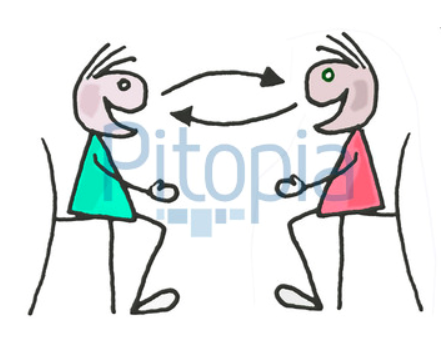 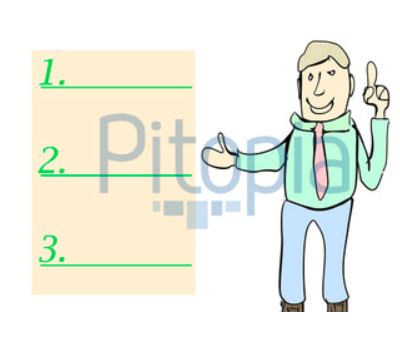 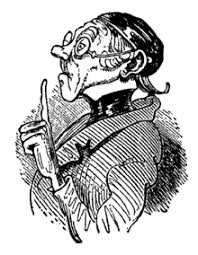 Rahmenbedingungen
Kommunikativen Interventionen sind nur begrenzt standardisierbar.
Bestimmte kommunikativen Interventionsformen können deshalb nur schwer zentral angeordnet (und kontrolliert) werden.
Die Akzeptanz der Institutionen ist häufig gering.
Aber auch die zu pflegenden Menschen stehen kommunikativen Interventionsangeboten nicht immer offen gegenüber.
Formen kommunikativer Intervention
Anleitung / Instruktion
Einem zu pflegenden Menschen Handlungsabläufe und (technische) Fertigkeiten (Skills) vermitteln:
den gesamten Ablauf und einzelne Handlungsschritte zeigen,
unbekannte Bewegungen/Bewegungsabläufe und Teilhandlungen unterstützen / führen / lenken,
Teilhandlungen in eine sinnvolle Reihenfolge zusammensetzen,
den gesamten Ablauf durchführen lassen und ggf. korrigieren,
 kommt häufig nicht ohne Erklärung von Wissen aus, ist aber niederschwelliger als eine Schulung 
Einen zu pflegenden Menschen motivieren, eine Handlung selbst durchzuführen oder ihn daran erinnern und dazu anregen / die Handlungsdurchführung in Gang zu setzen.
Information (Aufklärung)
= einem zu pflegenden Menschen Wissen / Kenntnisse vermitteln.
Das vermittelte Wissen muss für den Empfänger / die Empfängerin verständlich und nachvollziehbar aufbereitet sein  Fachwissen muss praktisch nachvollziehbar, nutzbar und alltagstauglich werden.
Unterscheidung:
inhaltlich (nach Schaeffer/Dewe, 2012):
Information: allgemeines Wissen zu Fragen der Lebensführung mit dem Ziel der Wissenserweiterung – wird in der Regel von den Empfänger*innen erfragt
Aufklärung: gesundheitsbezogen Wissen zur Verbesserung der gesundheitlichen Lebenssituation mit dem Ziel der Einstellungs-/Verhaltensänderung – wird vielfach von den (Pflege)Fachleuten an die Empfänger*innen herangetragen
funktionsbezogen (?nach Abt-Zelgelin, ?):
danach bezieht sich Aufklärung auf Informationen, die durch die Berufsgruppe der Mediziner erteilt wird
 Begriffe werden häufig gleichgesetzt
Information / Aufklärung
Wissens- und Informationsdefizite in aktuellen (gesundheits-/pflegebezogenen) Lebenssituationen
Wissenserweiterung für die zu pflegenden Menschen, damit sie bessere Voraussetzungen haben, um mit der veränderten Lebens-/Gesundheitssituation umzugehen
bezieht sich auf die allgemeine bzw. gesundheitliche Lebensführung
das zu vermittelnde Wissen soll in der Zukunft nützlich sein (prospektiv)
das zu vermittelnde Wissen soll Orientierung geben
es gibt keine festen Regeln zu Form, zu Zeit, Dauer und Regelmäßigkeit sowie zum Ablauf und zum Ort der Intervention (eher lose, unverbindliche Art der Beziehung, die meist einmalig aus einem bestimmten Anlass erfolgt)
Beziehung zwischen einem Experten (der über das Wissen verfügt) und einem Laien (der das Wissen benötigt, um handlungsfähig zu sein)
Schulung (Mikroschulung*)
ein zielorientiertes, strukturiertes und geplantes Vermitteln von Wissen und von Fertigkeiten/Techniken („komplettes Lernangebot“)
ähnlich, aber umfassender als bei einer Anleitung
erfolgt mit Einzelpersonen oder auch mit kleinen Gruppen von Menschen, die sich in einer vergleichbaren Situation befinden
Vorgehen:
Probleme der zu schulenden Person(en) analysieren – Ausgangsbedingungen und Anforderungen bestimmen
die Ziele, die erreicht werden sollen, bestimmen
zeitliche und methodische Struktur festlegen
Lerninhalte detailliert aufbereiten, Schulungsmedien auswählen oder gestalten
Schulungserfolg anhand der Ziele evaluieren
*‘Mikroschulungen‘ sind zwischen Anleitung/Instruktion und Schulung angesiedelt und eher für Einzelpersonen konzipiert
Beratung
= ergebnisoffener Dialog, um gemeinsam eine individuelle und bedürfnisgerechte Problemlösung für die ratsuchende Person mit Unterstützung durch die Beraterin / den Berater zu entwickeln
Ziel: Problemlösung im Einzelfall durch Förderung der individuellen Handlungskompetenz in einer konkreten Problemsituation
allgemeine Merkmale von Beratung
Kurzzeitintervention für Individuen oder Gruppen, möglichst niederschwellig
es gibt definierte Rahmenbedingung, die durch die beratende Person organisiert werden
die Teilnahme ist für die ratsuchende Person freiwillig
ob und wie die ratsuchende Person das Ergebnis nutzt, entscheidet sie selbst
die beratende Person orientiert sich an einem Verfahren mit einer zielgerichteten Struktur
* in Anlehnung an Schaeffer / Dewe 2006, S. 141
Sonderfall: Pflegeberatung n. § 7a SGB XI
Alle Pflegebedürftigen, die in einer Pflegeversicherung versichert sind und Leistungen erhalten oder einen Antrag auf Leistungen gestellt haben, haben Anspruch auf kostenfreie Pflegeberatung. Das gilt auch für ihre Angehörigen.
Pflegeberater informieren zu allen Fragen, die in der Pflegesituation auftauchen, z. B. zu:
Organisation der Pflege (ambulant / stationär)
Finanzierung der Pflege – wer zahlt was
Antragstellung auf Leistungen
Pflegebegutachtung 
Suche nach einem geeigneten Pflegedienst
Pflegeberatung wird durch die Pflegekassen finanziert, erfolgt aber unab-hängig durch eine neutrale Pflegeberatungsstelle (Beratungsgutschein)
(Psycho-)Therapie
= Unterstützung eines Menschen mit erheblichem Leidensdruck in Folge einer Gesundheitsstörung 
Ziel: Hilfe bei der Wiederherstellung der Gesundheit (Heilung / Kuration) – Klient*in soll das individuelle Handlungsvermögen und die persönliche Identität und Integrität wieder erlangen
In einem Therapieprozess können persönliche, in der Vergangenheit  entwickelte Verhaltensmuster und Gedankengebäude, die für den Leidensdruck direkt oder indirekt verantwortlich sind, schrittweise überprüft und neu aufgebaut werden.
allgemeine Merkmale von Therapie
(Psycho-)Therapie darf nur von Personen mit einer entsprechenden Qualifikation und Zulassung durchgeführt werden
Langzeitintervention, in der Regel für Einzelpersonen
die Rahmenbedingungen und die Interaktionsstruktur sind klar bestimmt (z. B. Dauer und Ort der Sitzungen, Regelmäßigkeit, Ablauf)
die Teilnahme ist, von Ausnahmen abgesehen, zunächst freiwillig, wird dann jedoch in einer Vereinbarung für den verabredeten Therapiezeitraum geregelt und ist damit bindend
Verschiedene Therapieansätze (mit Einfluss auf Modelle in der sozialtherapeutischen bzw. Gesundheits-Beratung)
Personenzentrierte Therapie 
 der ratsuchende Mensch wird dabei unterstützt, seine Selbstkompetenz und die Fähigkeit zur Selbstexploration wieder-/weiterzuentwickeln und durch Entwicklung persönlicher Stärken zur Lösung der Probleme, die sein Leiden verursachen, zu gelangen
Lerntheoretisch begründete Therapie 
 der ratsuchende Mensch definiert gemeinsam mit der Therapeutin / dem Therapeuten die Ziele für eine Veränderung der eigenen Gedankengebäude und des individuellen Verhaltens – zu diesen Zielen werden in kleinen Schritten neue Denk- und Verhaltensmuster erlernt und gefestigt
Systemische / lösungsorientierte Therapie
der ratsuchende Mensch wird im Verbindung mit dem ihm umgebenden sozialen Netz gesehen und wird darin gefördert, seine individuellen Ressourcen in Verbindung mit denen seines Netzwerks zur Lösung seiner Probleme zu aktivieren
 Ansätze werden z. T. kombiniert und ergänzen sich wechselseitig
weitere wichtige Begriffe
„Therapietreue“ („Compliance“ vs. „Adhärenz“)
Compliance (engl.: = Einhaltung, Folgsamkeit)
Adhärenz (engl.: adherence = befolgen, festhalten)
das ältere Konzept
kennzeichnet die Mitarbeit der Patient*innen/Klient*innen/zu pflegenden Menschen an der Therapie und seine Bereitschaft, (ärztliche) Empfehlungen zu befolgen

 der Patient träg einseitig die Verantwortung für das Einhalten der Therapie und damit für den Therapieerfolg
das jüngere Konzept
kennzeichnet die Vereinbarung und Umsetzung von Therapiezielen zwischen Patient*innen/Klient*innen/zu pflegenden Mensche und dem medizinischen Fachpersonal

 beide Seiten sind für die Einhaltung der Therapiepläne und den Therapieerfolg gemeinsam verantwortlich und sollten möglichst gleichberechtigt „zusammen arbeiten“
Zusammenfassung Kommunikative Interventionsstrategien
tabellarische Übersicht n. Schaeffer / Dewe 2006, S. 131